WELCOME
 while you are waiting ..,





If we could drone-deliver a care package to you right now, what one thing would you most want?


Use chat to share your answer, ask questions, offer ideas throughout the hour.
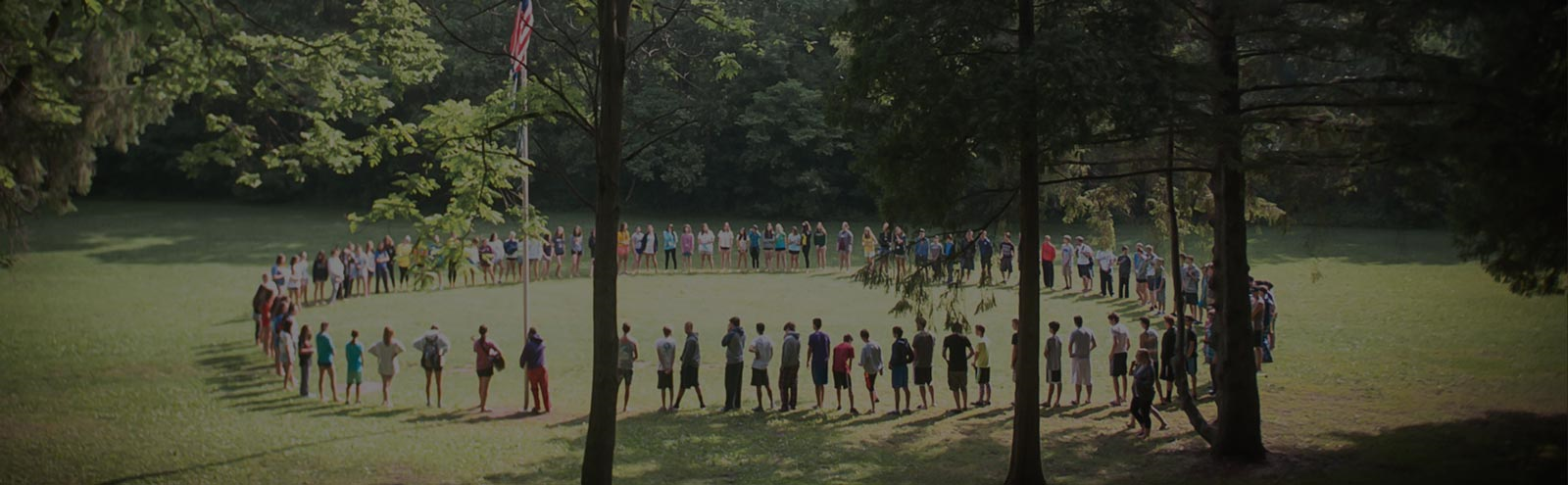 All Together Now 

A Matching Grant from the Harold Grinspoon Foundation
AGENDA
Updates
Field reports: Sharing from Camps & discussion
Answer your questions
What’s next? A look up ahead
Recap and Resources
All Together Now 		A Matching Grant from the Harold Grinspoon Foundation
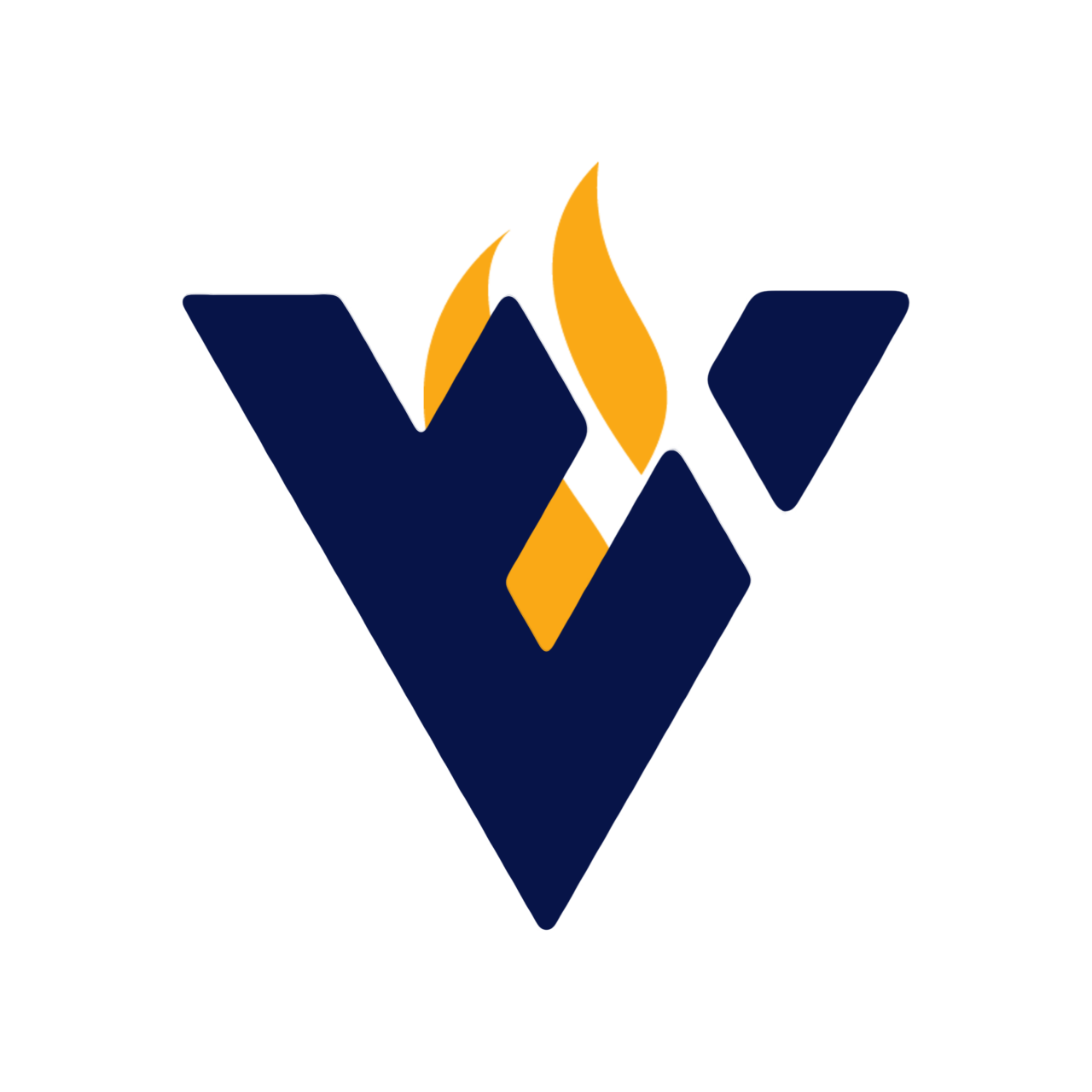 Schechter Spark 
The Show Must Go Online!
BE THE SPARK, LIGHT THE WAY.
An online celebration honoring the legacy of Rabbi Joshua & Goldie Stampfer, Z”L
May 3, 2020 – 11:00 am
Julie Shumofsky Chivo,  Camp Solomon Schechter
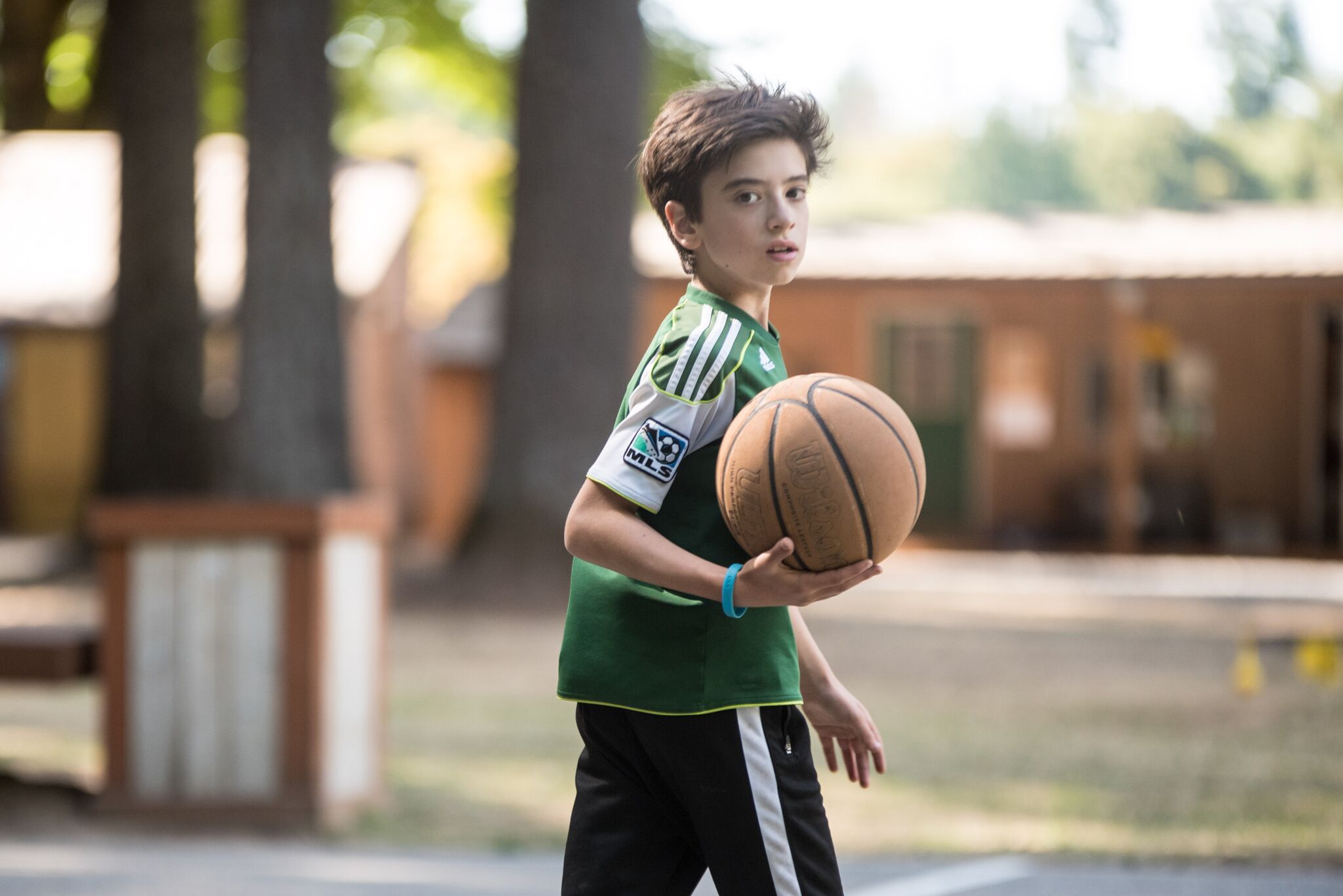 Questions?
Amy                           Amy Skopp Cooper
Executive Director
Ramah Nyack

 National Associate Director
National Ramah Commission

amy@campramah.org
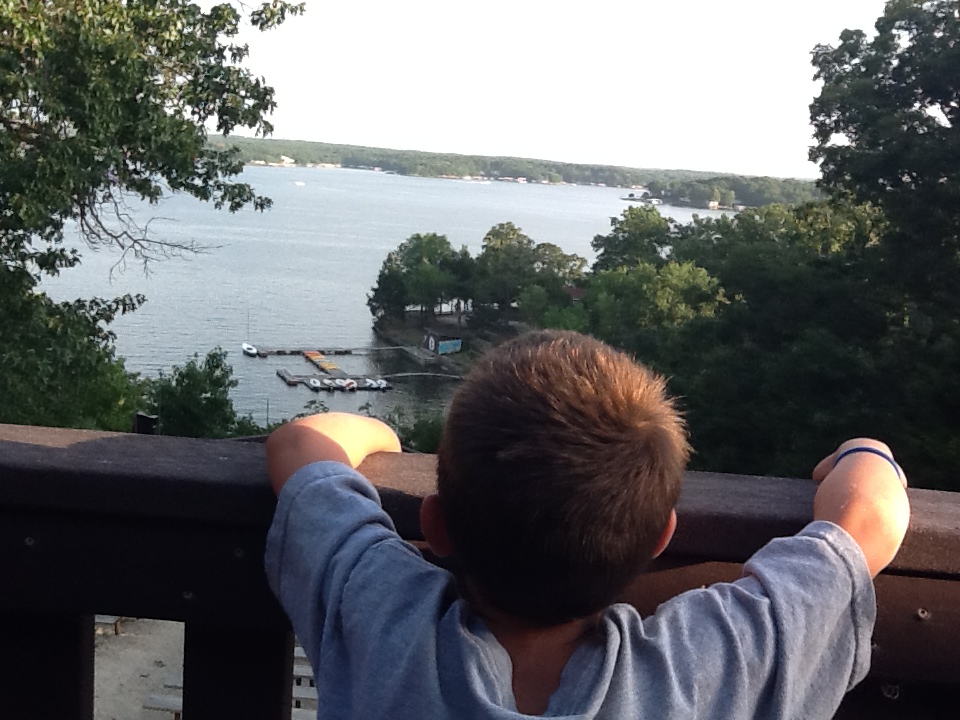 Questions ?
Strategy and Tactics
Successes and challenges
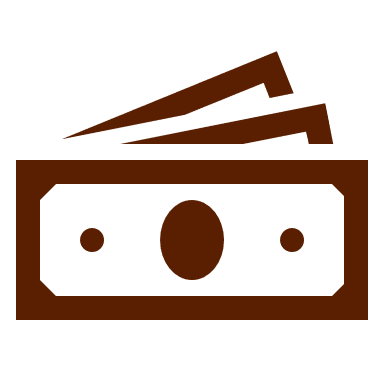 Your Toolbox - Coming Soon
Marketing and PR resources
Case for Support
Talking Points
Sample Appeal Letters
Sample Thank You Letters 
Social media post ideas 
#JewishCampStrong
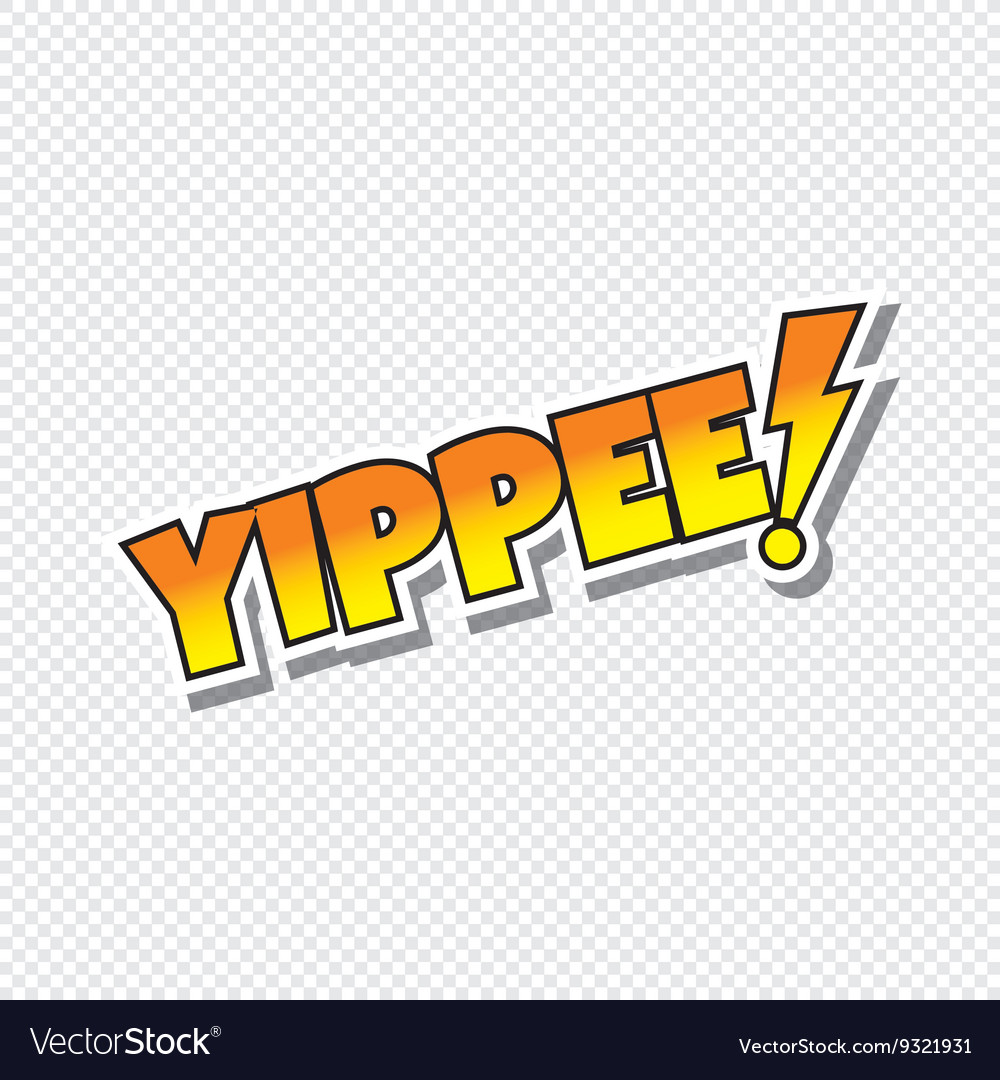 How Can We Help?
Recap – Do Now
Inform, Engage, Ask Major Donors
Submit Gifts to HGF
Prep for Public Phase

Resources

JCamp 180 Mentor 
Weekly drop-in session on Tuesdays at 2pm
jcamp180.org/all-together-now
What topics would be most helpful to you? Email Julia@hgf.org
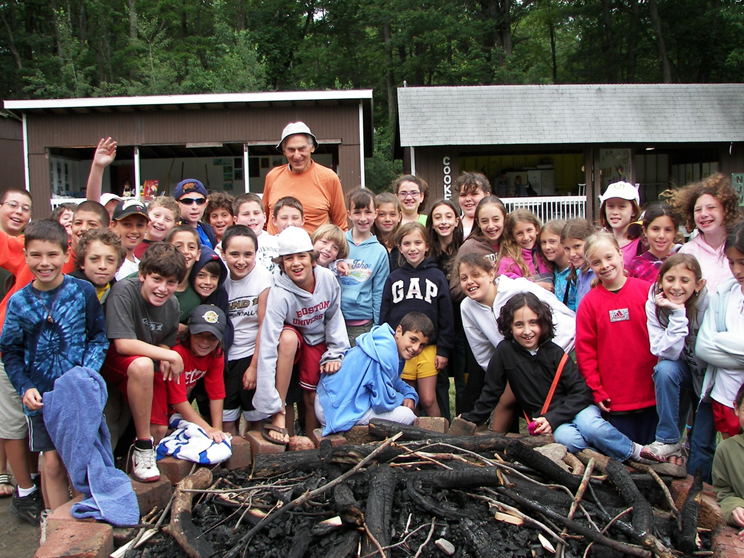